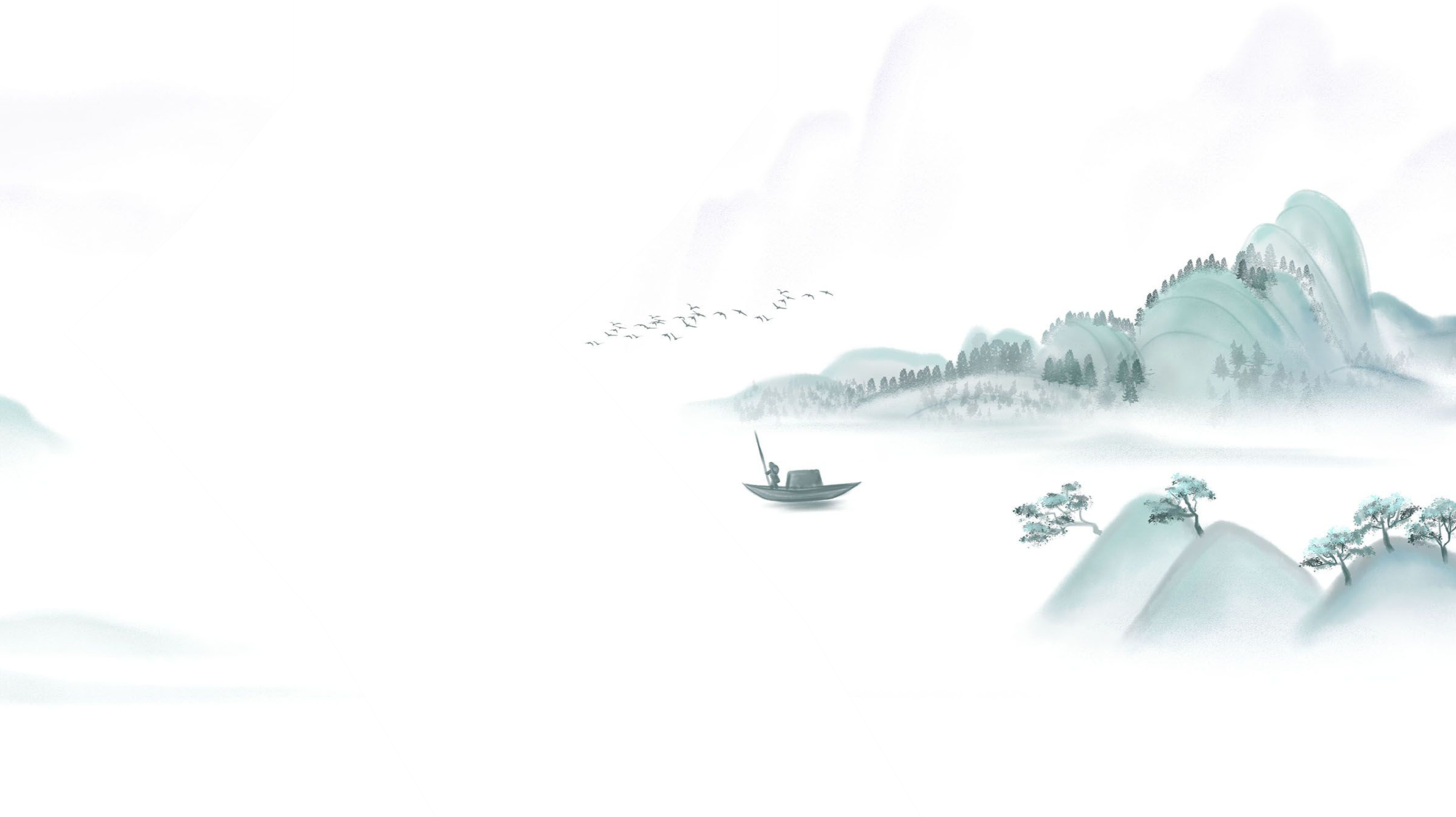 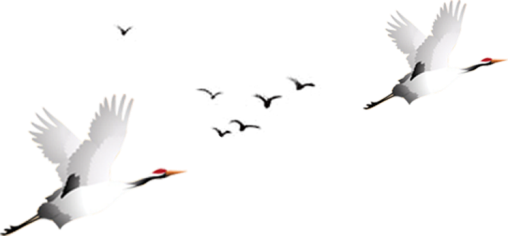 2022年番禺区促进企业使用云服务建站
工具开展跨境电商业务事项申报问答
番禺区科技工业商务和信息化局
2022年5月30日
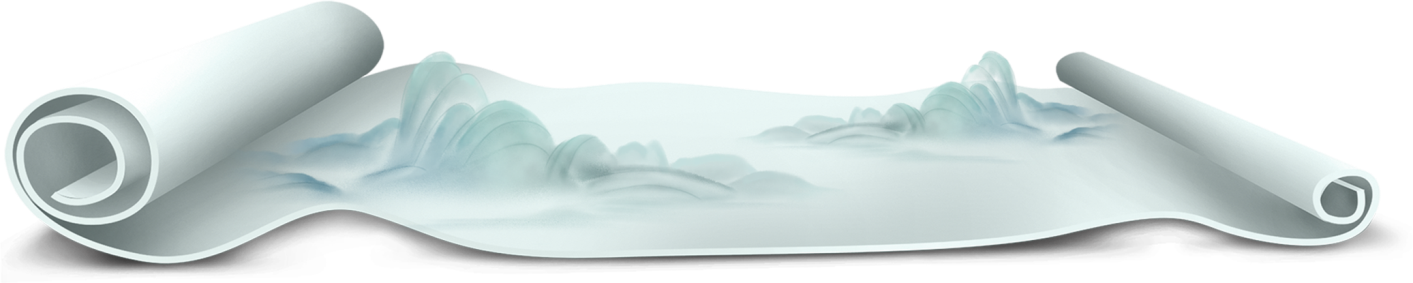 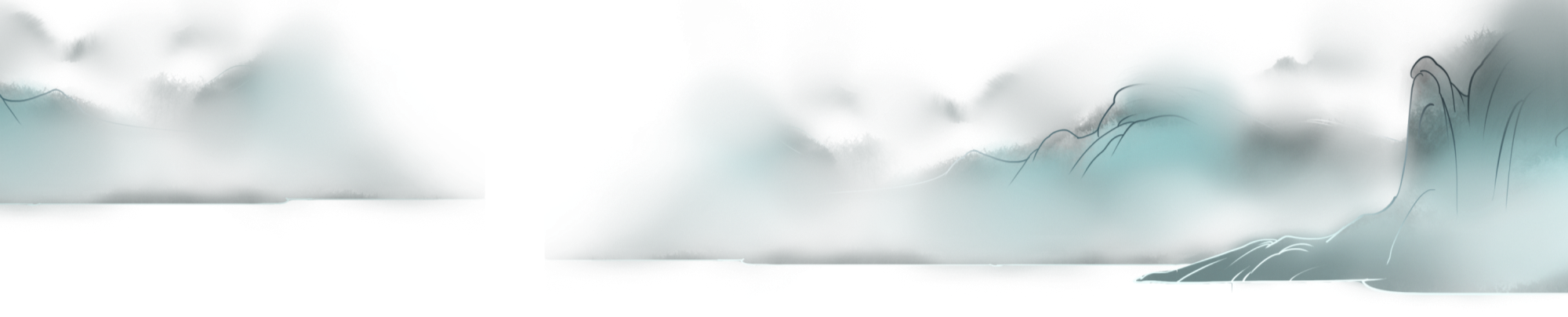 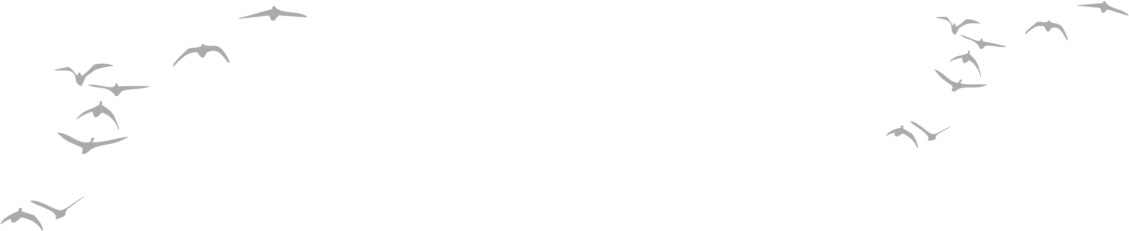 一、问：番禺区关于促进企业使用云服务建站工具开展跨境电商业务事项的支持对象需要符合哪些条件？
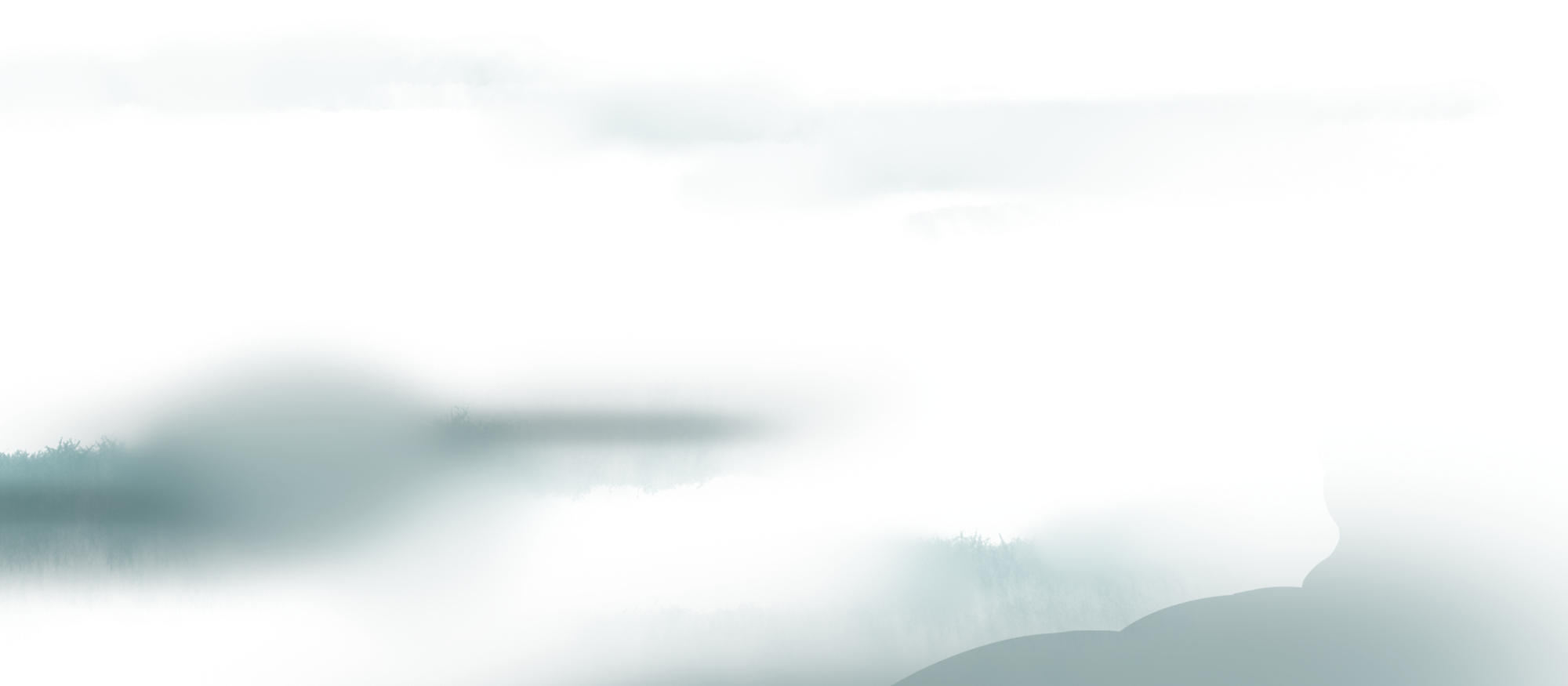 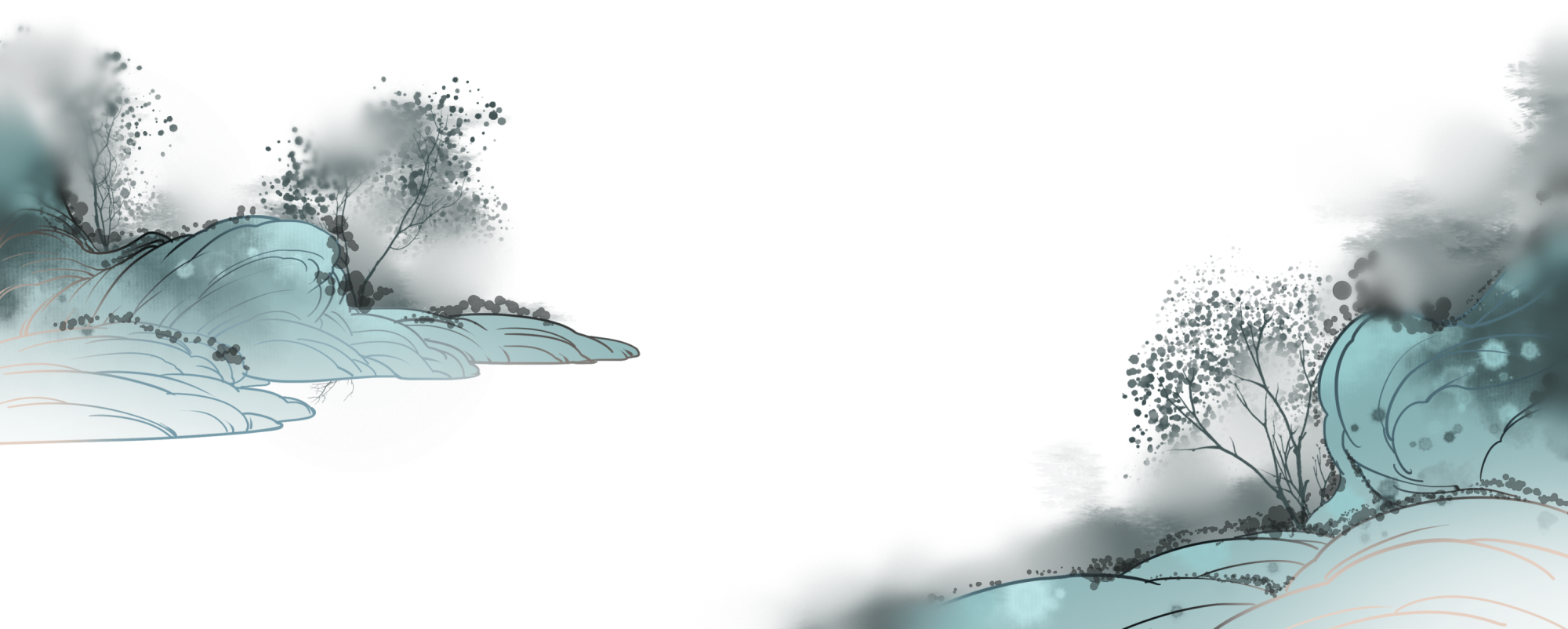 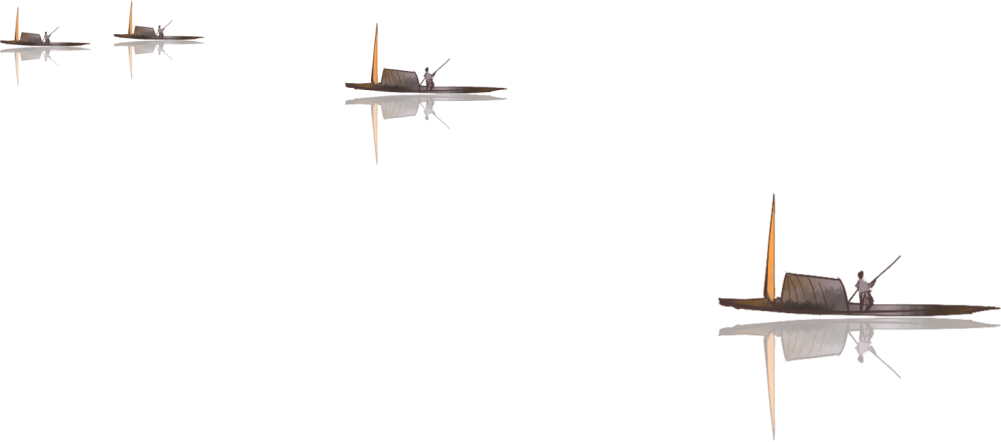 答：支持对象：
   （一）在番禺区依法进行商事登记和税务登记的企业；
   （二）有健全的财务制度、具有独立法人资格、实行独立核算；
   （三）已取得进出口经营资质；
   （四）申报项目符合国家产业发展政策的要求；
   （五）近三年在财务管理、税收管理等方面无严重违法违规行为；
   （六）未被列入严重失信主体名单。
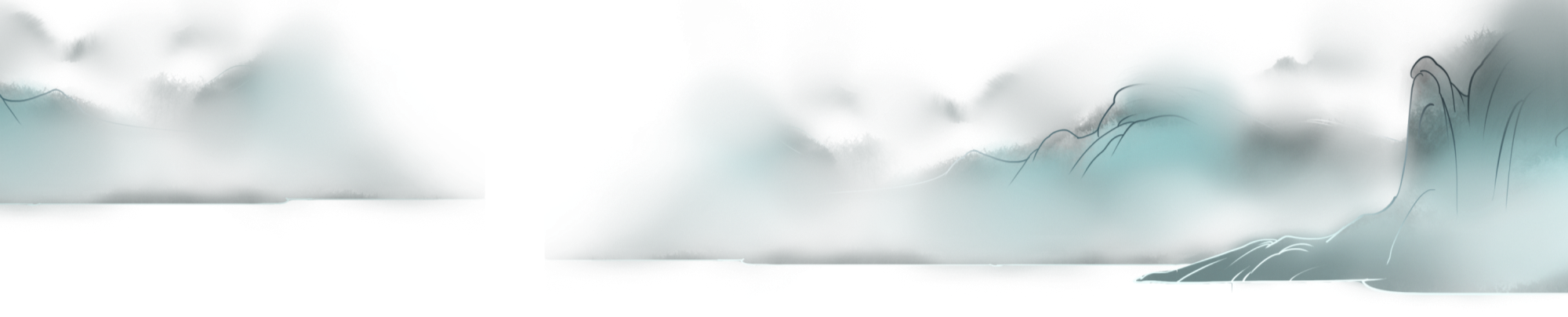 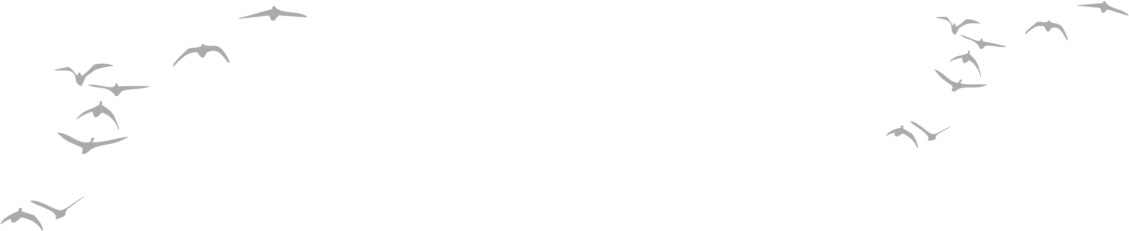 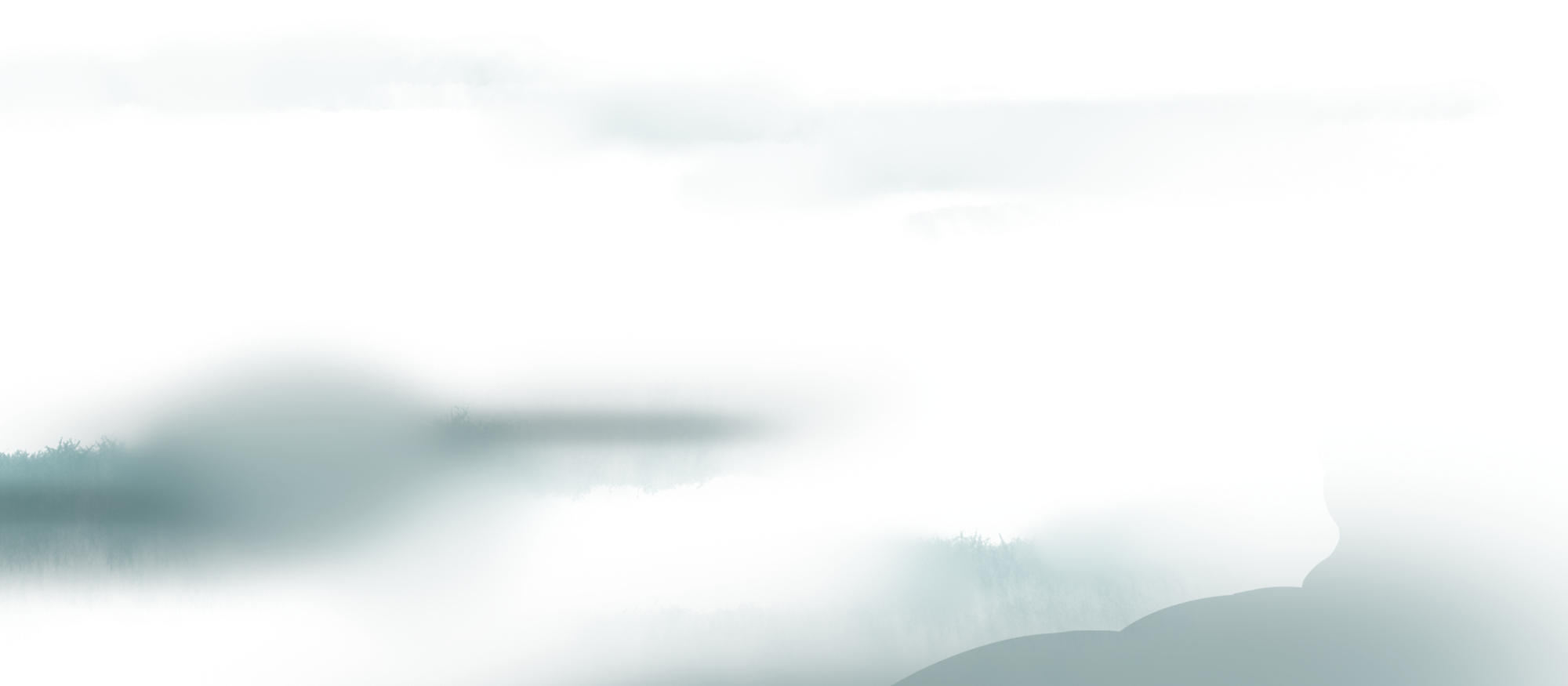 二、问：本次申报支持时段是什么时间段？
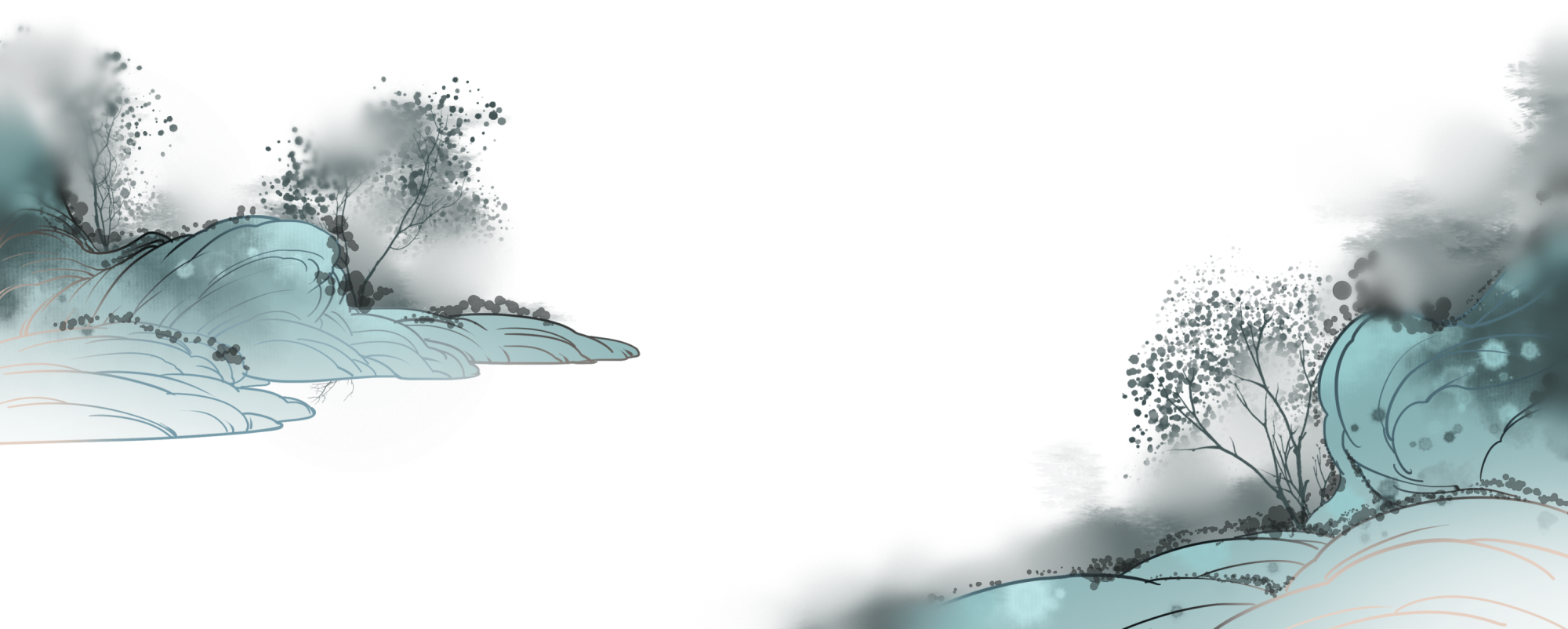 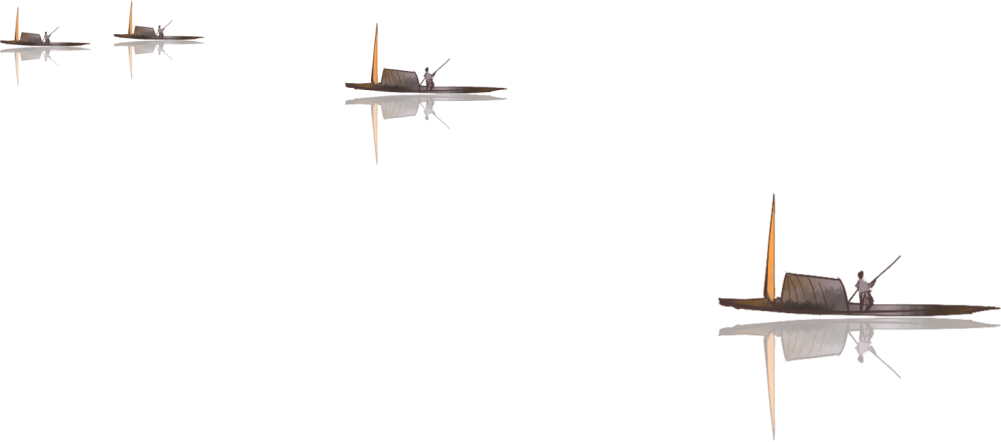 答：支持业务发生时段：
 
2021年1月1日至2021年12月31日（按发票日期为准）。
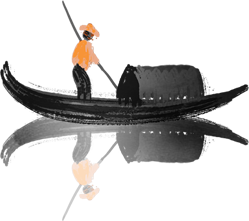 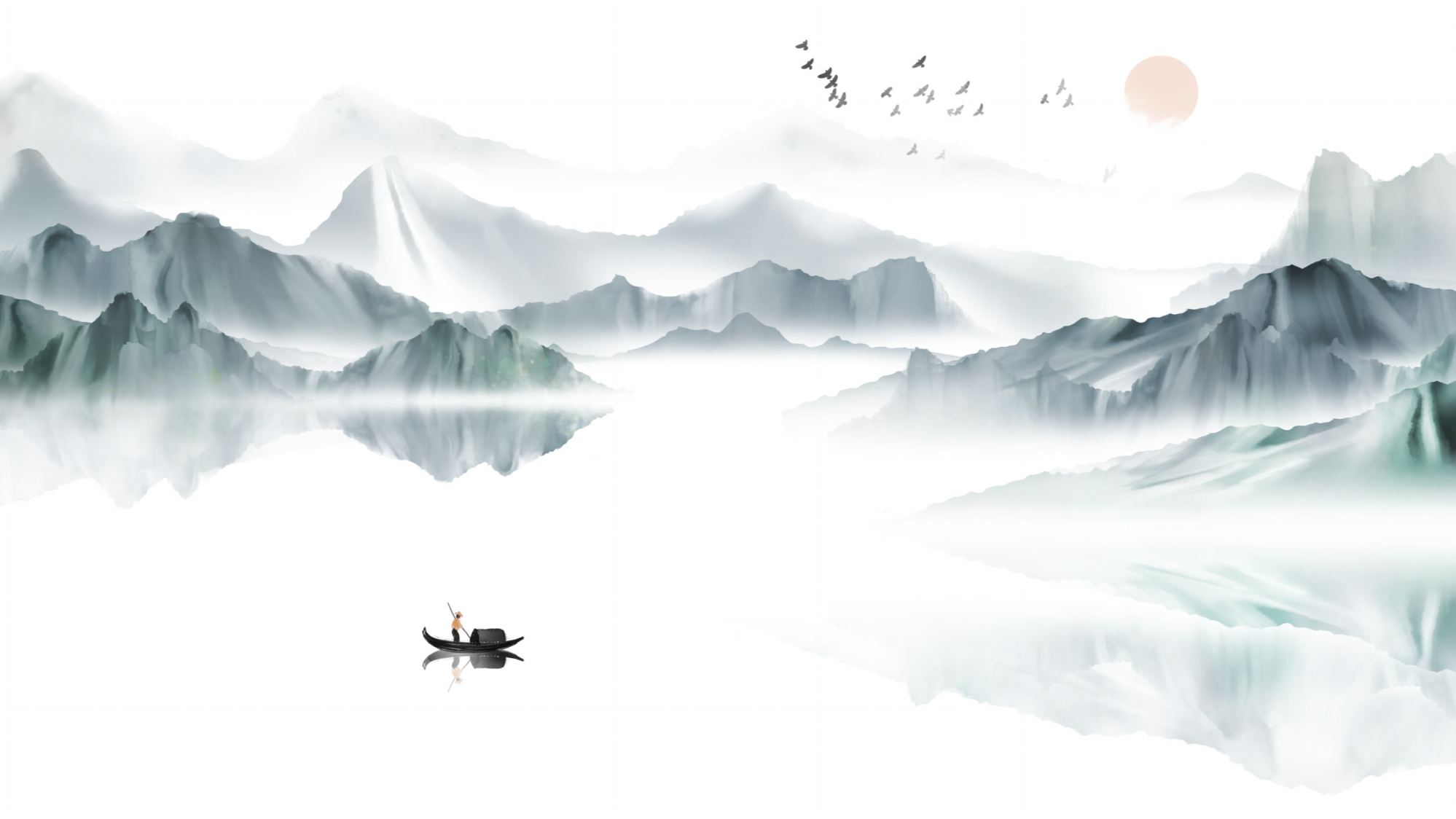 三、问：番禺区关于促进企业使用云服务建站工具开展跨境电商业务事项的支持方向和标准是什么？
答：支持方向和标准：
     （一）择优对企业使用云服务建站工具（SaaS）建设海外独立站的年服务费及建站装修费用的实际支出给予补贴，每家企业合计最高不超过1.5万元；
     （二）择优对企业使用云服务建站工具（SaaS）建设海外独立站的推广费用的实际支出给予补贴，每家企业合计最高不超过2.5万元。
PPT背景图片 http://www.1ppt.com/beijing/
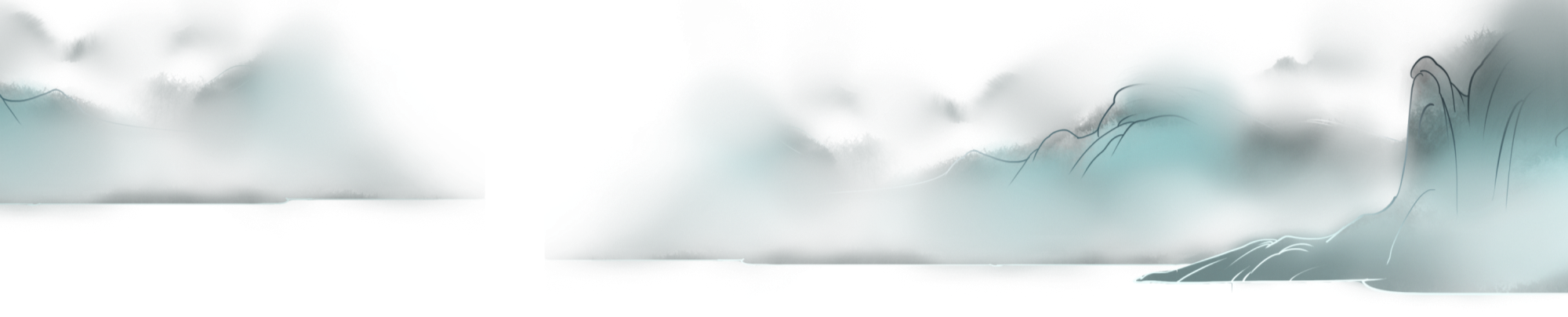 四、问：番禺区关于促进企业使用云服务建站工具开展跨境电商业务事项的申报材料包括哪些？有什么内容和格式方面的要求？
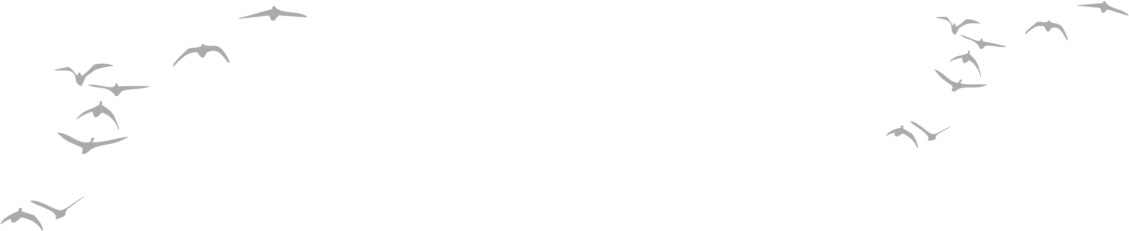 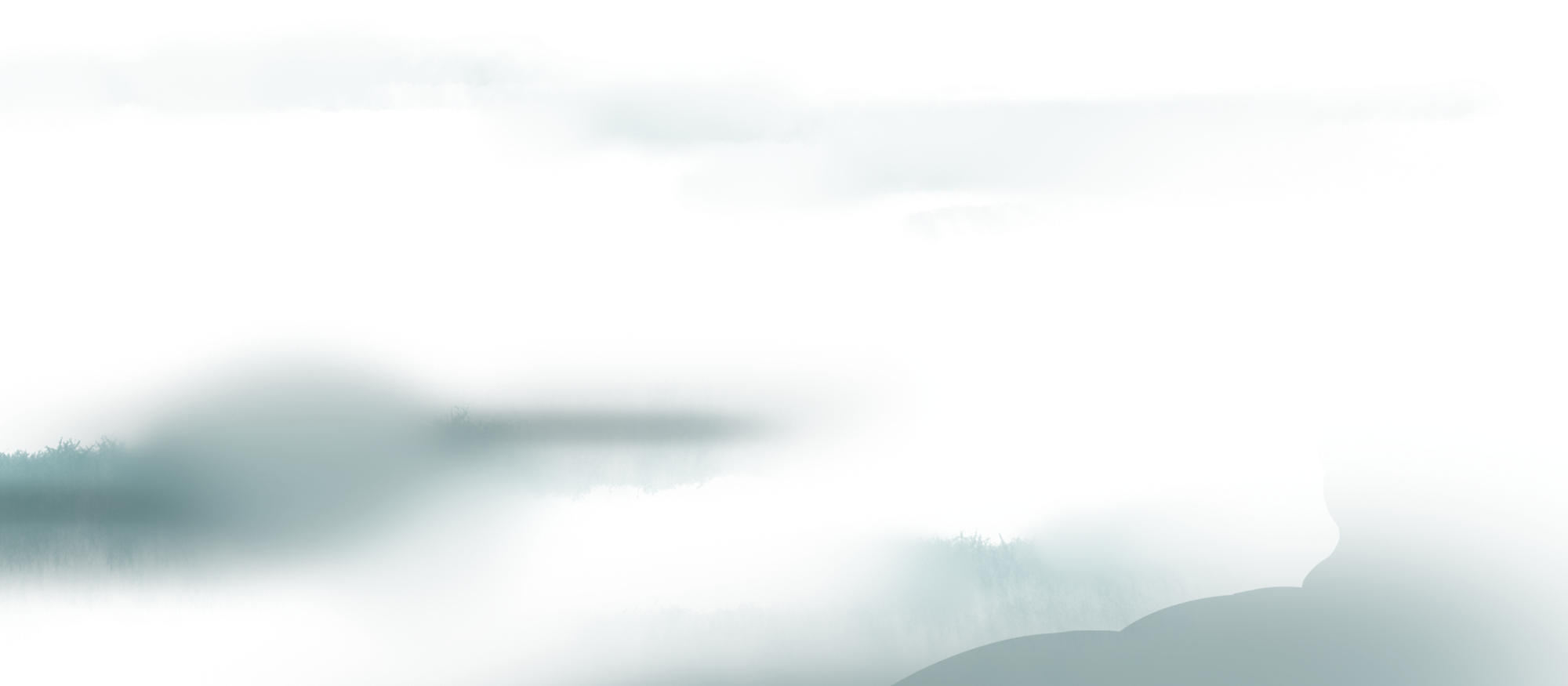 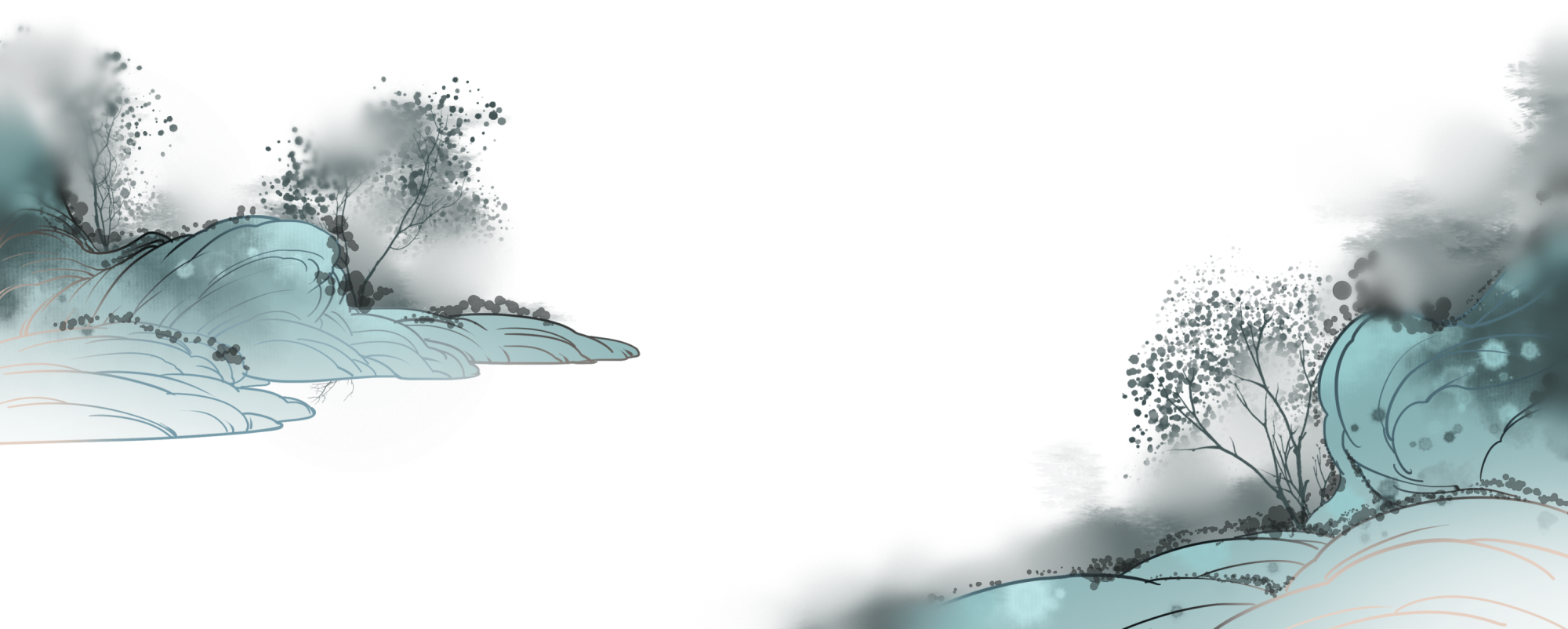 答：（一）关于申报材料：企业须报送以下资料一式两份，列明目录，标注页码，A4格式打印装订成册。其中，复印件需注明与原件相符，并加盖申报企业公章。
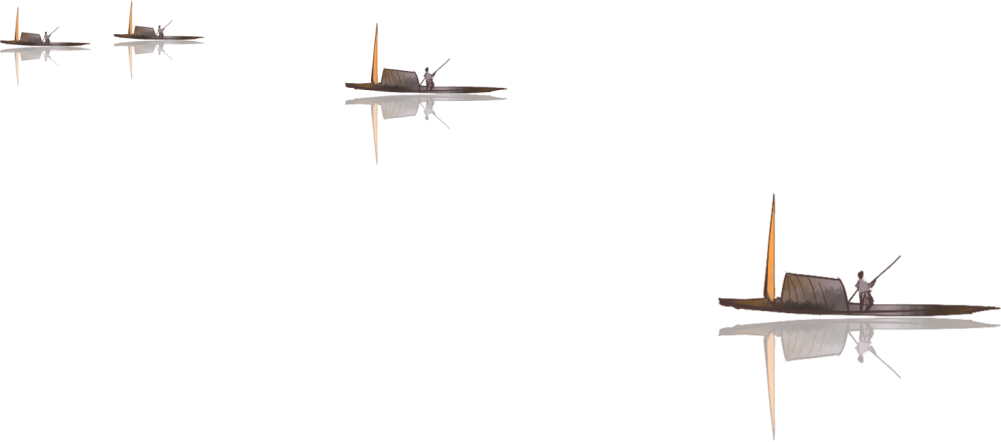 2.推广项目
（1）《番禺区关于促进企业使用云服务建站工具开展跨境电商资金申请表》、承诺书及申报项目明细表；
（2）企业营业执照复印件；
（3）对外贸易经营者备案登记表复印件；
（4）与云服务建站业务推广企业签订的业务推广合同或协议复印件；
（5）本指南规定支持时段企业使用云服务建站工具（SaaS）建设海外独立站推广费用等费用发票复印件；
（6）推广项目的有关截图或图片。
1.建站项目
（1）《番禺区关于促进企业使用云服务建站工具开展跨境电商资金申请表》、承诺书及申报项目明细表；
（2）企业营业执照复印件；
（3）对外贸易经营者备案登记表复印件；
（4）与云服务建站业务提供企业签订的云服务建站服务合同或协议复印件；
（5）本指南规定支持时段企业使用云服务建站工具（SaaS）建设海外独立站年服务费、建站装修费等费用发票复印件；
（6）海外独立站含网址的网站截图、注册或购买域名的相关证明文件复印件。
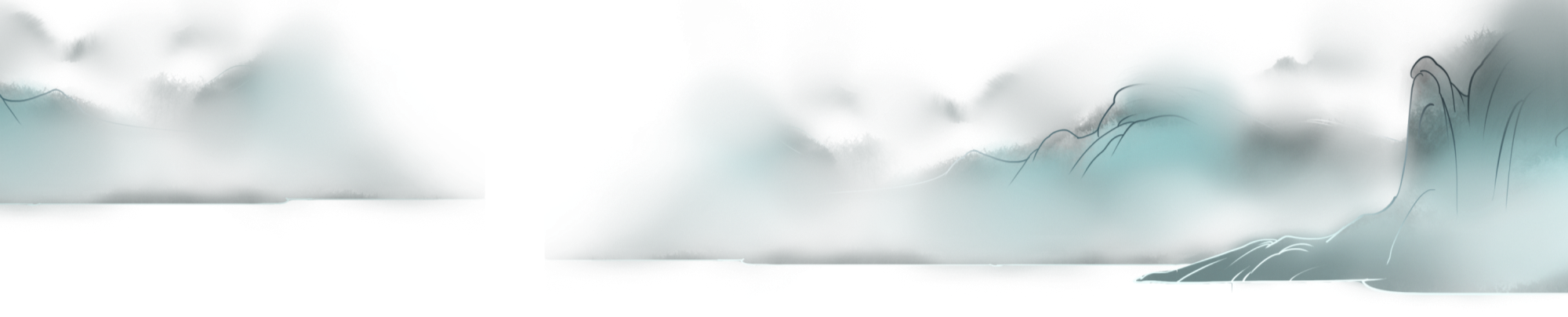 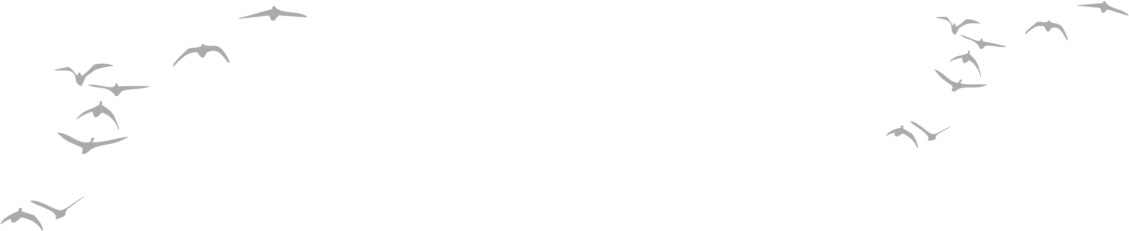 （二）关于申报材料内容要求：
1. 《企业申报跨境电商独立站扶持资金项目明细表》中须详细填写表格各项内容。实际发生费用均须填列人民币金额。费用发生为外币的，按照中国人民银行公布的2021年度年末人民币汇率中间价折算或套算。
2.提供资料原件如为外文的，必须同时提供中文译本。
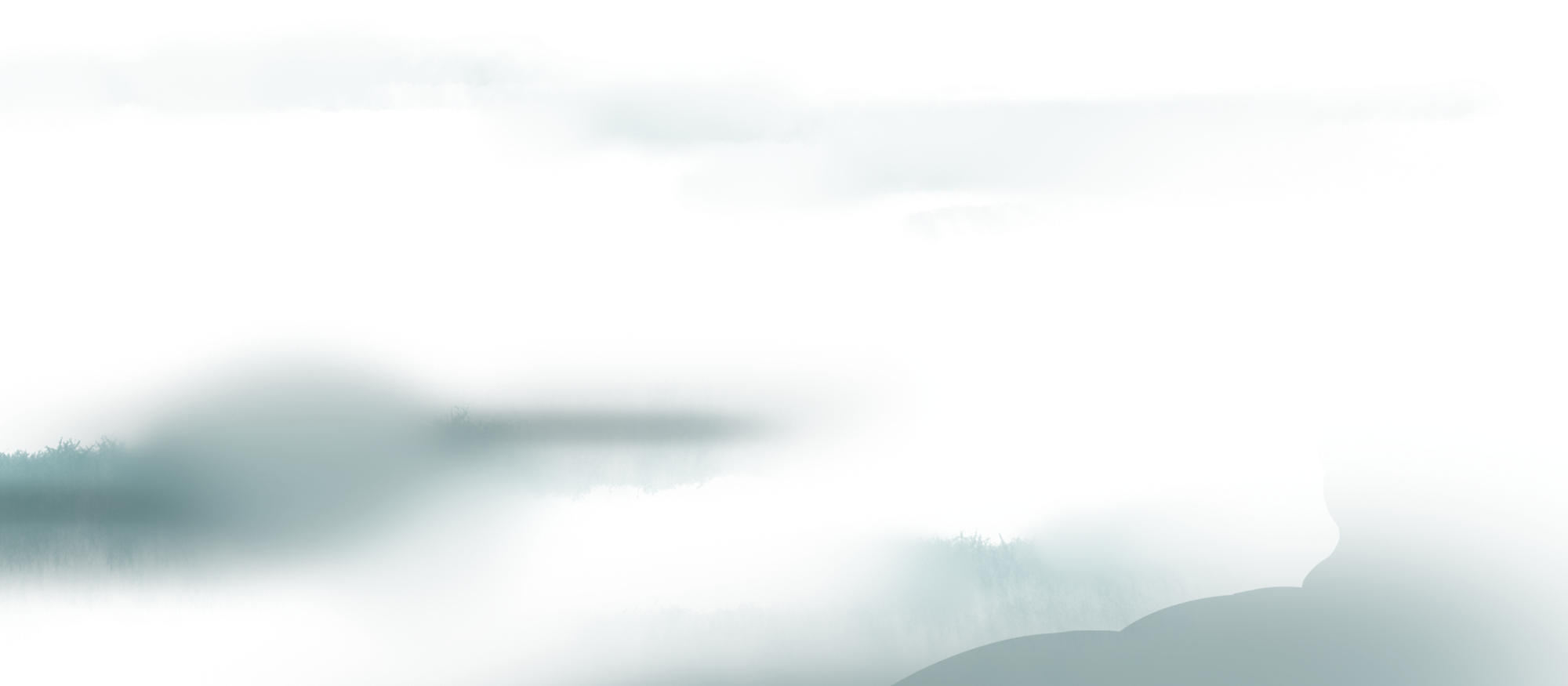 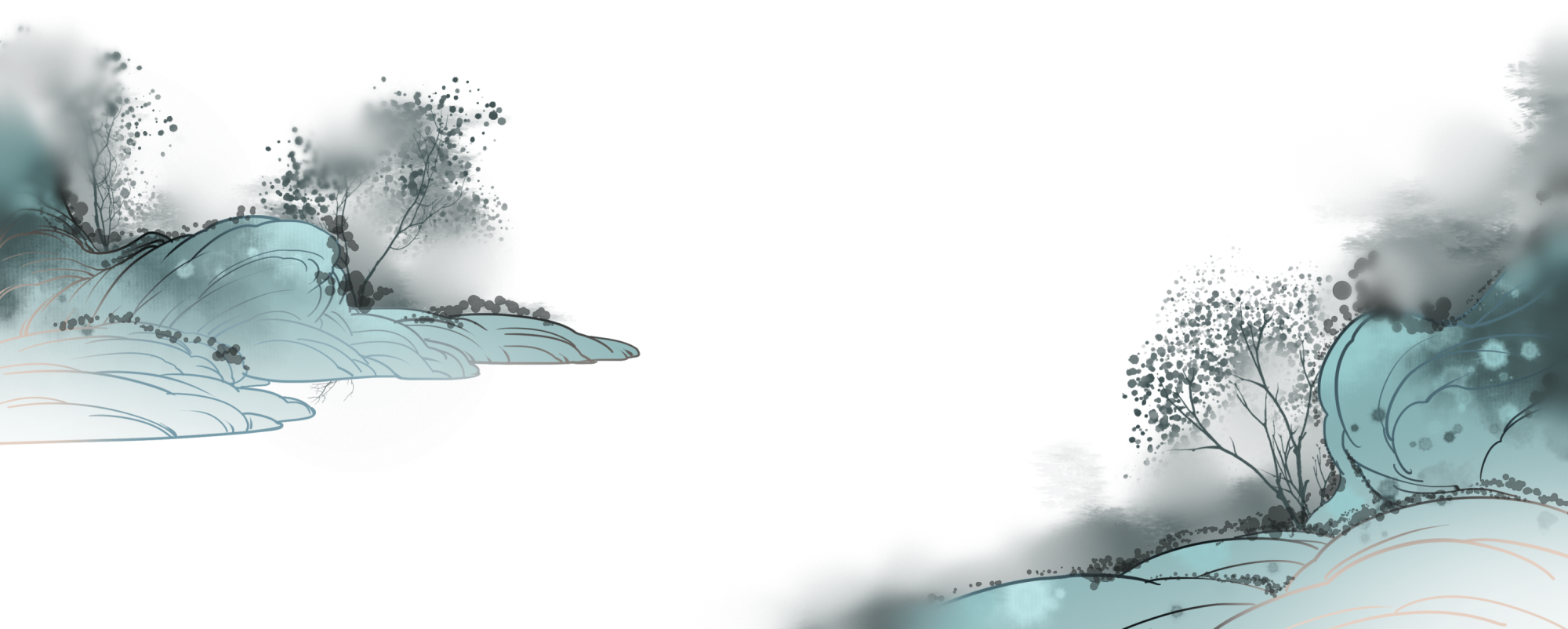 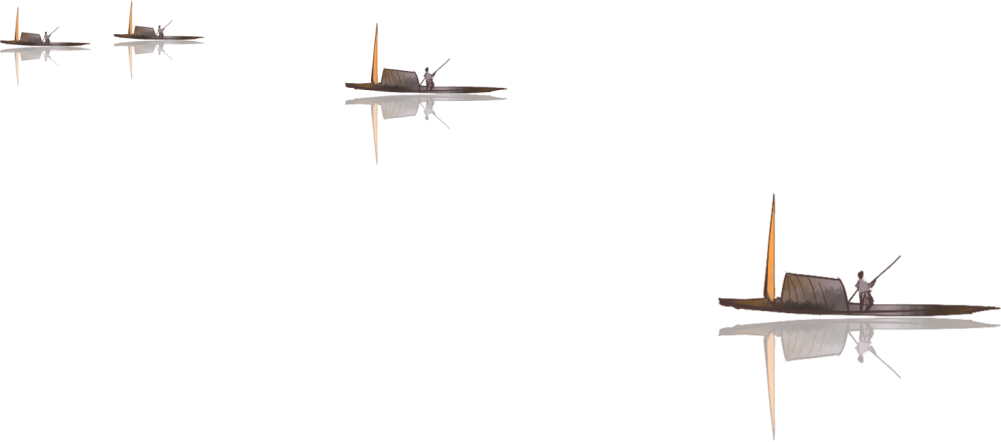 （三）关于申报材料格式要求：
1.企业申报资料须统一为A4格式，一式两份，要编制目录（参照申报材料清单的顺序），并编制页码，材料目录需与册内文件的页码相对应。装订成册，并在中间加彩页进行分隔；申报资料装订以不易脱落为标准。
2.费用支出的相关资料装订顺序要求：应将对应每笔费用的费用合同、支付凭证、费用发票等资料集中按顺序装订。
3.提供文件的复印件要清晰，申报资料需加盖申请企业公章（页数较多的资料可在首页及附表上加盖公章，同时加盖骑缝章）。
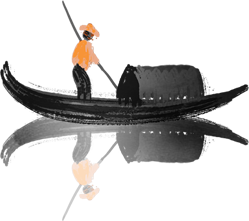 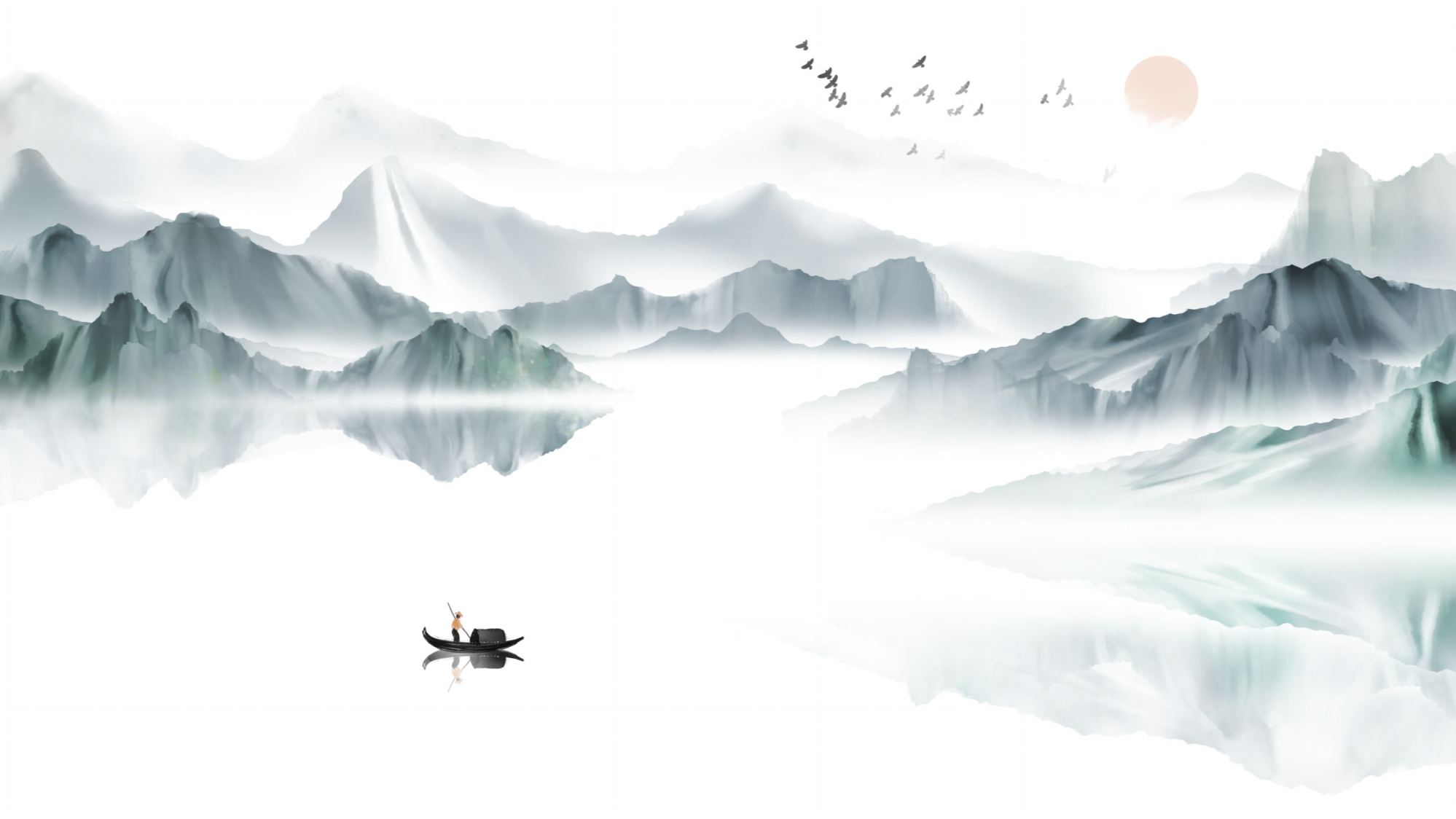 五、问：番禺区关于促进企业使用云服务建站工具开展跨境电商业务事项申报是否有优先标准？
答：择优标准：
（一）对使用中国注册公司的云服务建站工具（SaaS）建设或者推广海外独立站业务进行优先排序；
（二）按企业对我区跨境电商进出口贡献额进行优先排序。
PPT背景图片 http://www.1ppt.com/beijing/
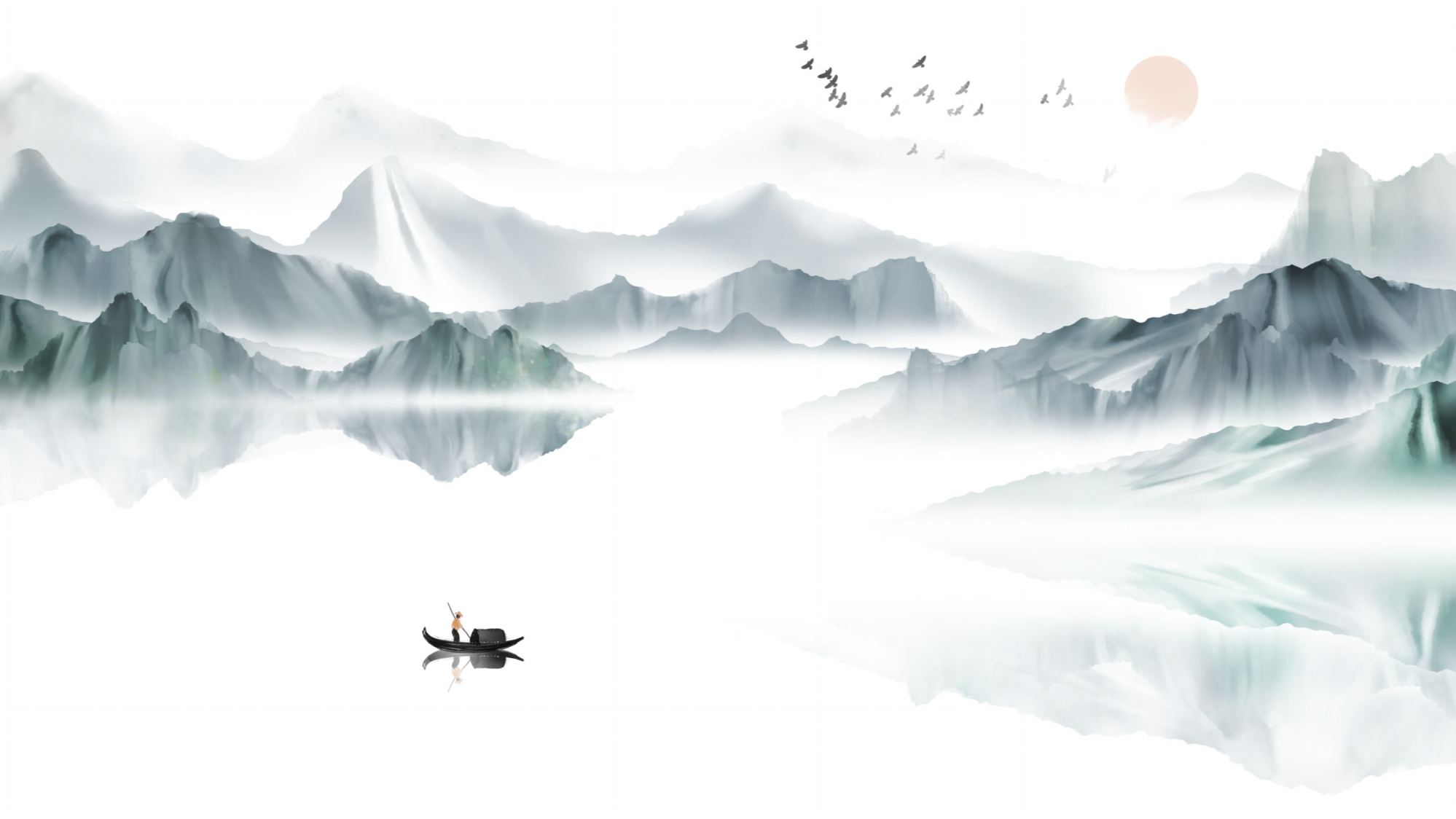 六、问：对番禺区关于促进企业使用云服务建站工具开展跨境电商业务事项申报有没有关于监督检查与责任追究的要求？
答：监督检查与责任追究：
（一）企业申报的所有文件、单证和资料须准确、真实、完整和有效。申报单位收到资金后，应按照《企业财务通则》及财务制度规定作相应的财务及会计处理，建立完善的项目和财务档案管理制度，并专项用于促进跨境电商业务开展，确保资金专款专用；申报单位应按要求开展绩效自评，并积极配合各级商务、财政部门或由其委托第三方机构开展的对资金使用情况的监督、核查、绩效评价工作。
（二）申报单位在资金申报和使用过程中，存在虚报、冒领等手段骗取财政资金，截留、挪用或擅自改变财政资金用途等违法行为的，一经发现立即取消扶持资格，按照《财政违法行为处罚处分条例》等法律法规处理，追回财政专项资金，5年内停止申报专项资金资格，并向社会公开其不守信用信息，涉嫌犯罪的依法移交司法机关追究刑事责任。
PPT背景图片 http://www.1ppt.com/beijing/
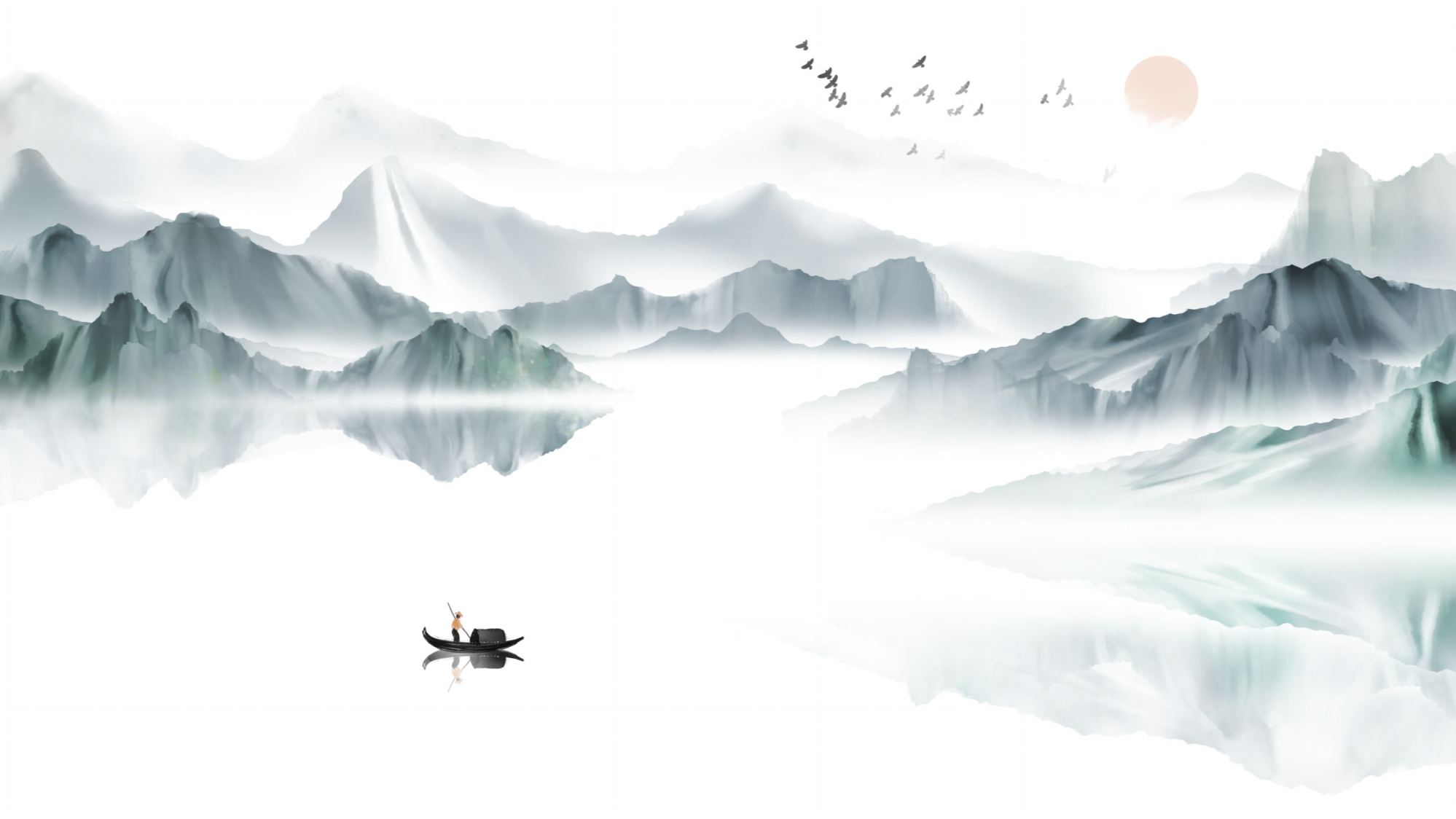 七、问：番禺区关于促进企业使用云服务建站工具开展跨境电商业务事项的申报材料提交到哪里？什么时候截止提交？
答：企业请于2022年6月10日（星期五）下午18:00时前，将申报材料（一式两份）（含电子版）提交至番禺区科技工业商务和信息化局6楼607室口岸科（地址：番禺区市桥街清河东路口岸大街11号口岸大楼）。逾期提交的，不予受理。
PPT背景图片 http://www.1ppt.com/beijing/
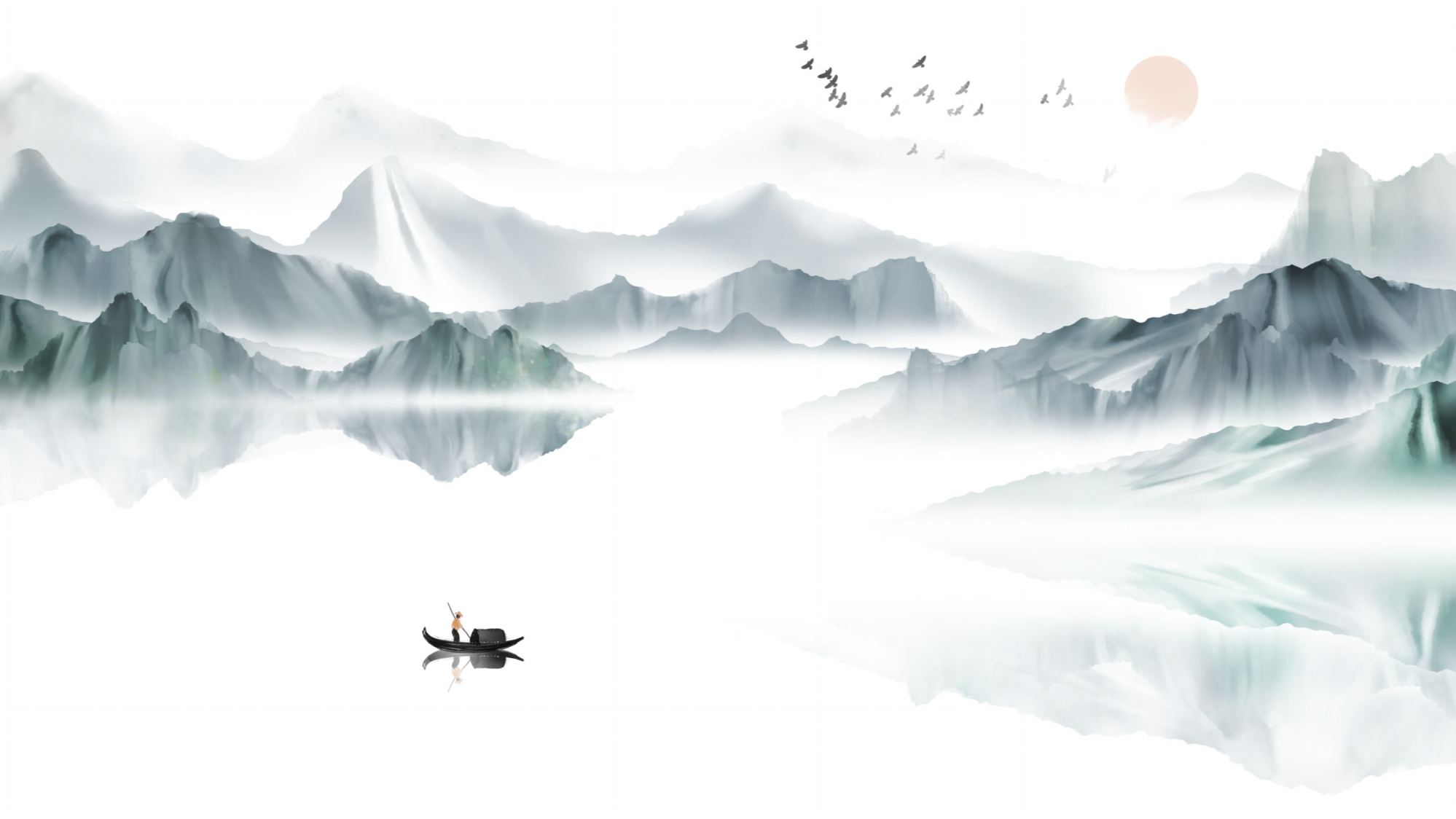 八、问：对番禺区关于促进企业使用云服务建站工具开展跨境电商业务事项申报的其他问题可以向谁咨询？
答：联系人：何汉燊、严世强，联系电话：84632331；杨晓丹、石健敏，联系电话：84641331
PPT背景图片 http://www.1ppt.com/beijing/
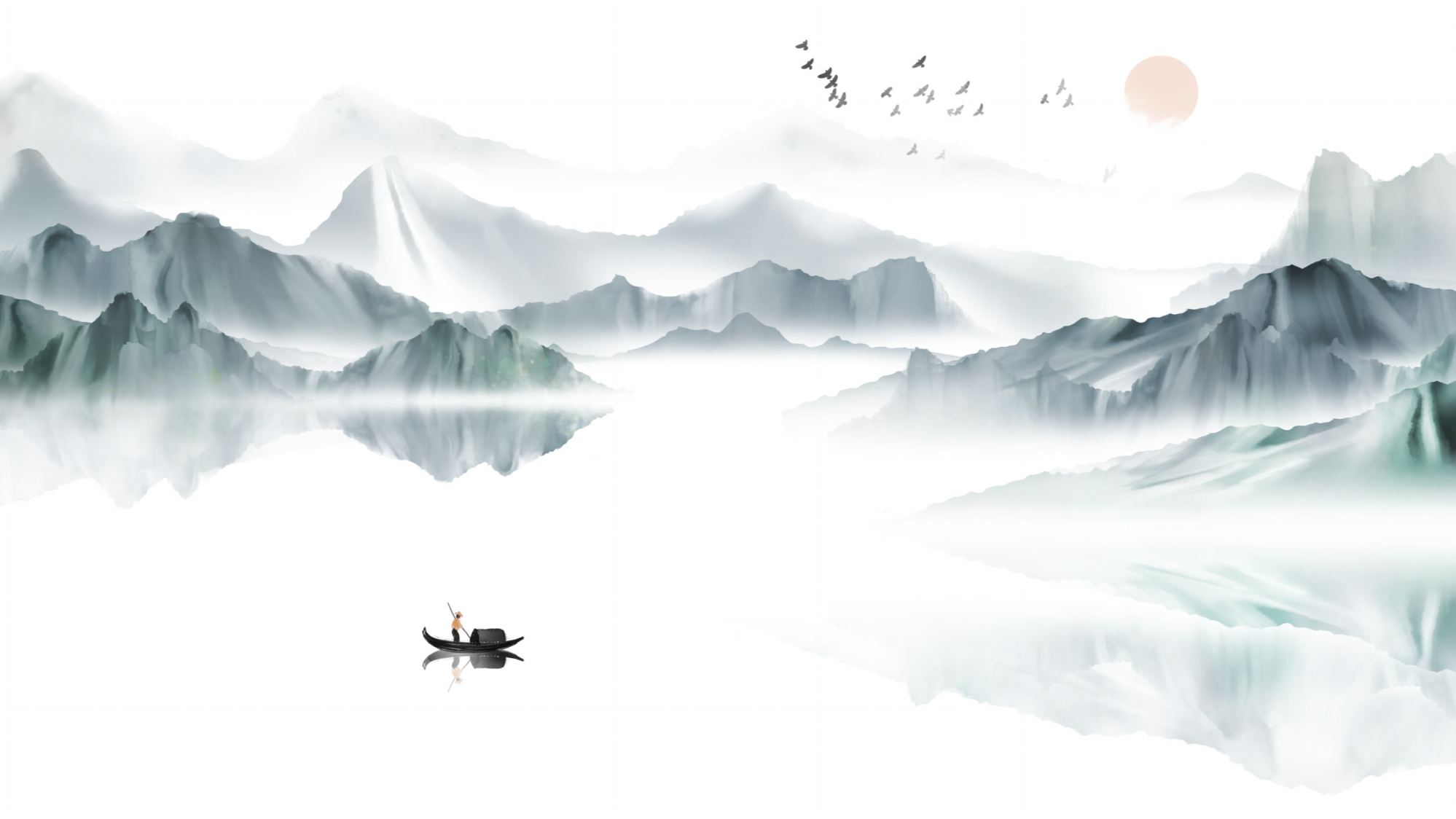 九、问：对番禺区关于促进企业使用云服务建站工具开展跨境电商业务事项申报有关表单资料电子版可以从哪里下载？
答：有关表单资料电子版下载链接：
https://pan.baidu.com/s/1i7Ag58xjNPmp8XjcM5rkqw

提取码: te5x
PPT背景图片 http://www.1ppt.com/beijing/